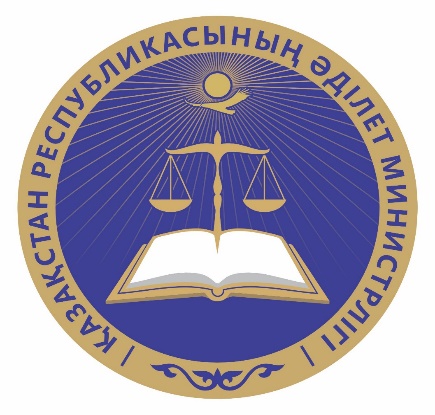 Проект Закона Республики Казахстан«О внесении изменений и дополненийв Кодекс Республики Казахстан об административных правонарушениях» (далее - законопроект)Основанием для разработки законопроекта является пункт 12 Плана законопроектных работ Правительства Республики Казахстан на 2023 год (утвержден ПП РК от 29 декабря 2022 года № 1092)
г. Астана, 2023 год
1
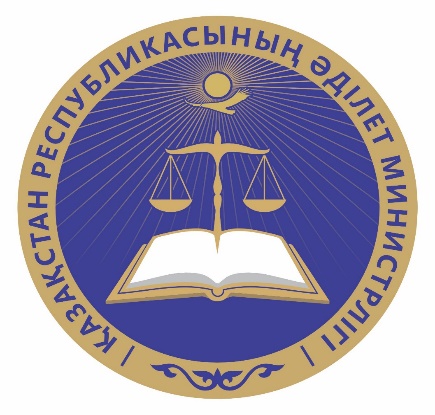 Основные направления законопроекта:
I. Введение нового вида административного взыскания «общественные работы» и механизм его исполнения
II. Дальнейшее совершенствование административно-деликтного законодательства
2
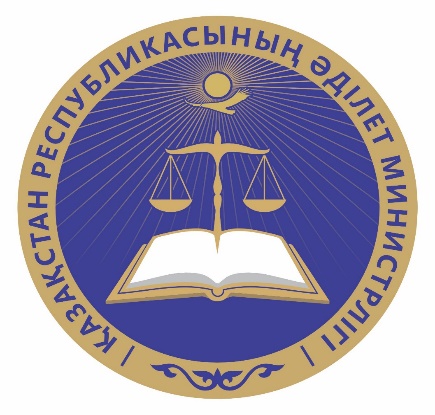 Введение административного взыскания в виде общественных работ
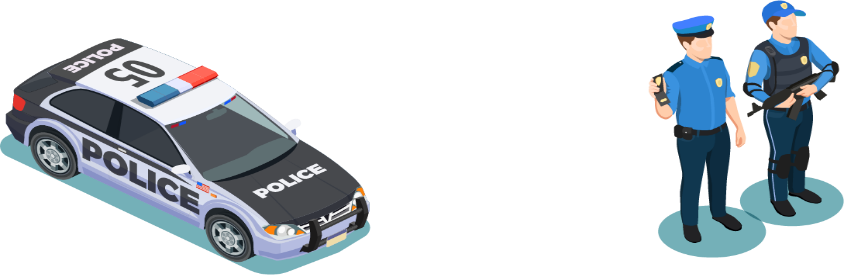 Общественные работы в рамках                      УК РК
Общественные работы в рамках                      КоАП РК (11 статей и 19 составов)
IIM
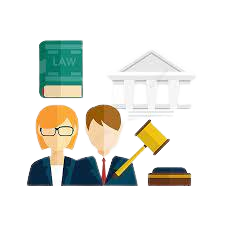 общественно полезные работы, организуются МИО в общественных местах, расположенных по месту жительства осужденного
общественно полезные работы, организуются МИО по месту жительства правонарушителя
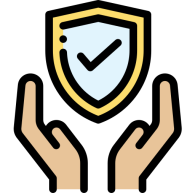 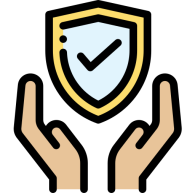 исполнение наказания и контроль его выполнения осуществляется службой пробации
исполнение административного взыскания и контроль его выполнения осуществляется МИО
IIM
3
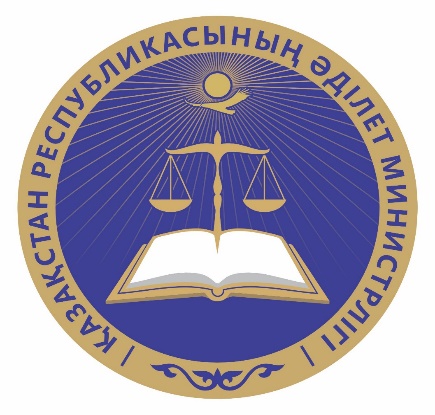 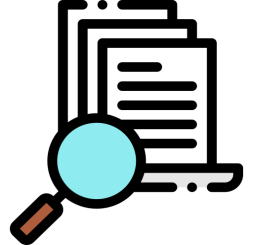 В целях повышения защиты прав и законных интересов граждан в рамках законопроекта предлагаются:
возможность приостановления сроков рассмотрения дел в условиях режима чрезвычайного положения
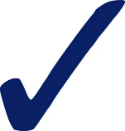 введение механизма применения привода в рамках дел об административных правонарушениях
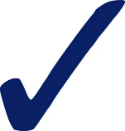 регулирование порядка пересмотра дел по вновь открывшимся обстоятельствам в случаях, когда производство осуществляется в сокращенном порядке
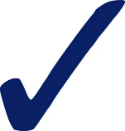 дальнейшая передача от судов в подведомственность госорганов определенных составов, санкциями которых не предусмотрены взыскания, налагаемые исключительно в судебном порядке
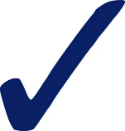 введение новой административной ответственности, усиление действующей административной ответственности, а также исключение и смягчение административной ответственности
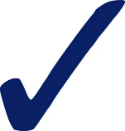 4
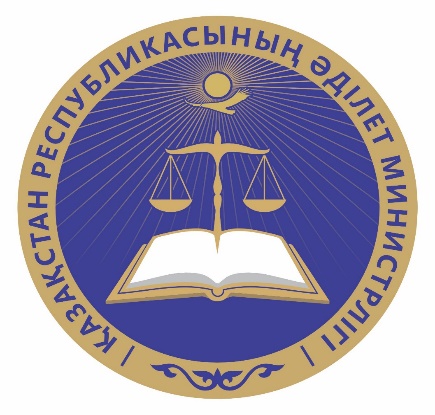 Течение срока рассмотрения дела об административном правонарушении в связи с условиями чрезвычайного положения
Действующий КоАП:
В настоящее время, дела об административных правонарушениях рассматриваются в течение пятнадцати суток вне зависимости от возникших обстоятельств непреодолимой силы
Законопроектом предлагается: 
Приостановление срока рассмотрения дела об административном правонарушении в случае введения чрезвычайного положения в Республике Казахстан или в отдельных ее местностях до прекращения чрезвычайного положения
5
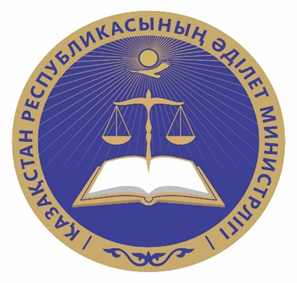 Применение привода в производстве
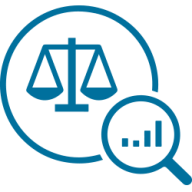 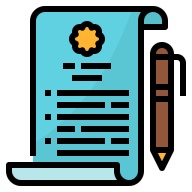 СЕЙЧАС:
ПРЕДЛАГАЕТСЯ:
Привод производится в порядке, установленном подзаконным НПА
предусмотреть отдельную статью, которая будет полностью регулировать:

сроки осуществления привода;
общие положения о приводе;
указание лиц, не подлежащих приводу и т.д.
6
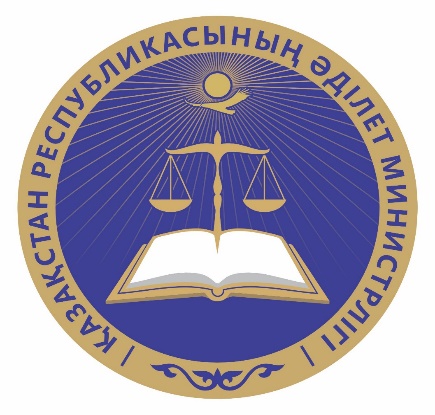 Новеллы оснований для пересмотра по вновь открывшимся обстоятельствам в рамках сокращенного производства
Подлежат пересмотру:
вступившие в законную силу постановления по делам об адмправонарушениях;
предписания о необходимости уплаты штрафа;
постановления по результатам рассмотрения жалоб, апелляционных ходатайств, протестов прокурора на них.
Протоколы об адмправонарушении не подлежат пересмотру по главе 47 КоАП
Законопроектом предлагается: 
В случае новых открывшихся обстоятельств лицо, вправе обратиться с правом обжалования протокола об адмправонарушении
7
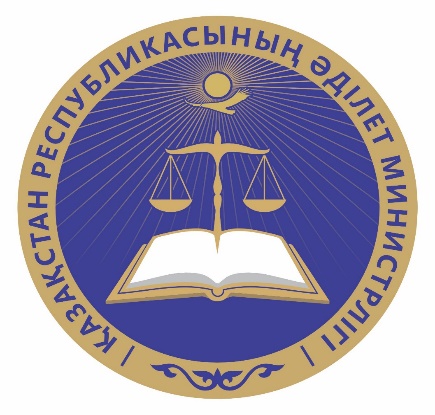 Передача отдельных составов с компетенции судов (статья 684) уполномоченным государственным органам
(Например, АДГС, МФ, МИИР, МВНО, МТИ, МЦРИАП и т.д.)
Предлагается передать в подведомственность госорганов около 60 состава, из них влекущие санкции:
штраф – 17 составов;
штраф с лишением разрешения либо приостановлением его действия -17 составов;
лишение разрешения либо приостановления его действия – 4 состава;
штраф с приостановлением или запрещением деятельности – 20 составов;
приостановление или запрещение деятельности –  2 состава.
8
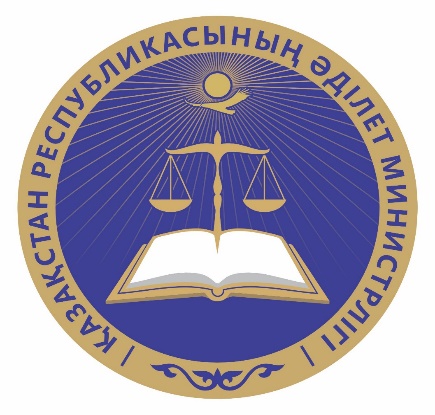 Совершенствование КоАП
86 составов  - введение/корректировка адмответственности
15 составов – расширение субъектов подлежащих адмответственности
12 составов – смягчение адмответственности
Более 24 составов – приведение в соответствие с нормами законодательства
Более 6 составов  - исключение адмотственности
Более 9 составов – ужесточение или усиление составов
около

 152 состава
ПОДВЕРГАЕТСЯ ИЗМЕНЕНИЮ
всего кодекса
9
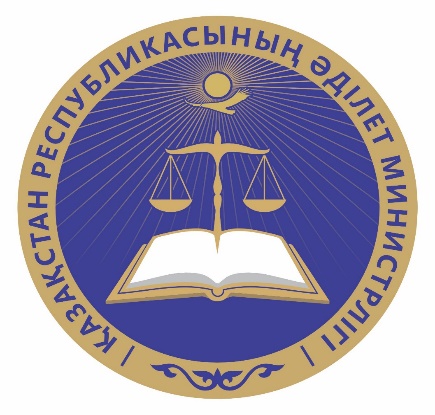 Благодарю за внимание!
10